An Evaluation of Social Work in Involving Patients with Dementia in Decisions Related to Hospital Discharge
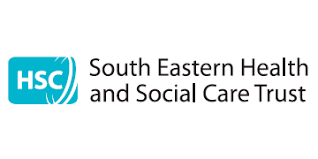 Robyn Lennox, Hospital Discharge Hub Manager
Context
Hospital social work

Observation of practice issues

Literature Review ‘Service User Involvement in ‘Best Interest’ Decisions During
Discharge from Hospital; a Systematic Narrative review’

First step,  evaluate current practice

Co- designed with Dementia NI
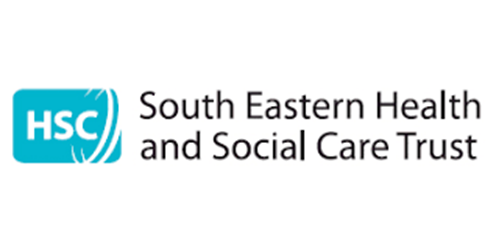 [Speaker Notes: Unlikely to achieve ethical approvement within timeframe  to interview patients, if cant interview then they can be involved in design
Comment on terminology ‘patient’ as requested by Dementia NI members]
Aims and Objectives
Aim
To improve social work practice in involving patients with Dementia in decisions related to complex hospital discharge.

Objectives
Evaluate current practice including what is working well and what could be improved
Clear recommendations to improve practice 
To gather perspectives from practitioners in relation to the recommendations from 'Service User Involvement in ‘Best Interest’ Decisions During Discharge from Hospital; a Systematic Narrative Review
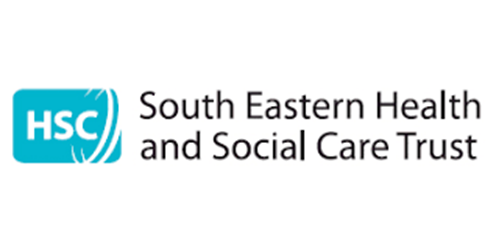 Methodology
Qualitative study
Focus groups
Small sample
Total 30 with representation from all CMHOPTs and main acute HSWT
Data collection
Semi structured interview style
Thematic analysis aided by Nvivo
Ethical approval
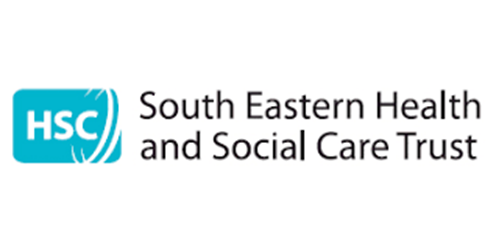 [Speaker Notes: In total six focus groups were organised with a final number of five focus groups actually taking place. In total 30 participants took part. The sample size is relatively small and therefore does not claim representativeness.]
Discussion of Findings
Barriers to Involvement
Communication
Assessment of Preferred Level of Participation
Preparation
Advanced Care Planning
Shared Decision Making
Participation Tool
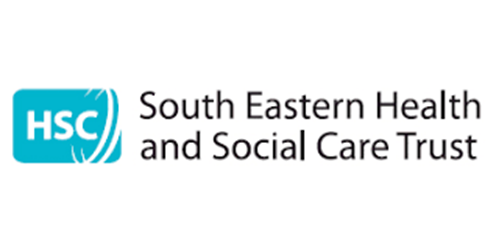 Learning Outcomes
Shared Learning between settings
Streamlining existing tools to standardise practice and improve governance 
Further Research into Advanced Care Planning in Dementia Care, lets test the boundaries!
Involvement of Dementia patients in research
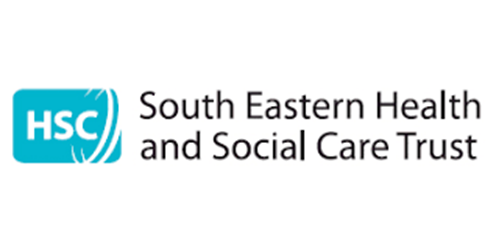 [Speaker Notes: Communication written vs verbal, need to find a balance

Correlation between professional’s ability to complete cognitive capacity assessments and the frequency of assessing preferred level of participation in practice.]